Phong GERIL
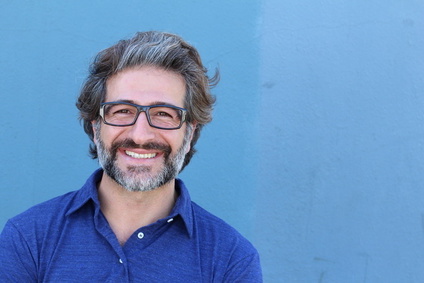 CONTATO
Telefone: 000 111 333
Celular: 000 222 444
Endereço: 12 Street Name, Lisboa
Email: name@mail.com
QUALIFICAÇÕES
OBJETIVO
Profissionais
Lorem ipsum dolor sit amet, consectetur adipiscing elit. Morbi tristique sapien nec nulla rutrum imperdiet. Nullam faucibus augue id velit luctus maximus. Interdum et malesuada fames ac ante ipsum primis in faucibus.
Microsoft Office
InDesign
PHP MySQL
Google Ads
EXPERIÊNCIA PROFISSIONAL
2010 - 2014
Empresa
Cargo exercido 
Lorem ipsum dolor sit amet, consectetur adipiscing elit. Morbi tristique sapien nec nulla rutrum imperdiet. Nullam faucibus augue id velit luctus maximus.
Idiomas
LOGO
Inglês
Francês
Italiano
2010 - 2014
Empresa
Cargo exercido 
Lorem ipsum dolor sit amet, consectetur adipiscing elit. Morbi tristique sapien nec nulla rutrum imperdiet. Nullam faucibus augue id velit luctus maximus.
Personalidade
LOGO
Criativo
Organizado
Inovador
Sério
2010 - 2014
Empresa
Cargo exercido 
Lorem ipsum dolor sit amet, consectetur adipiscing elit. Morbi tristique sapien nec nulla rutrum imperdiet. Nullam faucibus augue id velit luctus maximus.
LOGO
FORMAÇÃO
2014
Universidade – Grau 
Lorem ipsum dolor sit amet, consectetur adipiscing elit. Morbi  tristique sapien.
2010 - 2014
Empresa
Cargo exercido 
Lorem ipsum dolor sit amet, consectetur adipiscing elit. Morbi tristique sapien nec nulla rutrum imperdiet. Nullam faucibus augue id velit luctus maximus.
LOGO
2014
Universidade – Grau 
Lorem ipsum dolor sit amet, consectetur adipiscing elit. Morbi  tristique sapien.